Medietall 2014 

Lesing av blader og magasiner
Lesing av papiraviser
Bruk av nettaviser og mobil
Oppsummering
Knut-Arne Futsæter     @Futsaeter 
MBL seminar 3. mars 2015
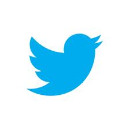 TNS Gallup
1. Lesing av blader og magasiner
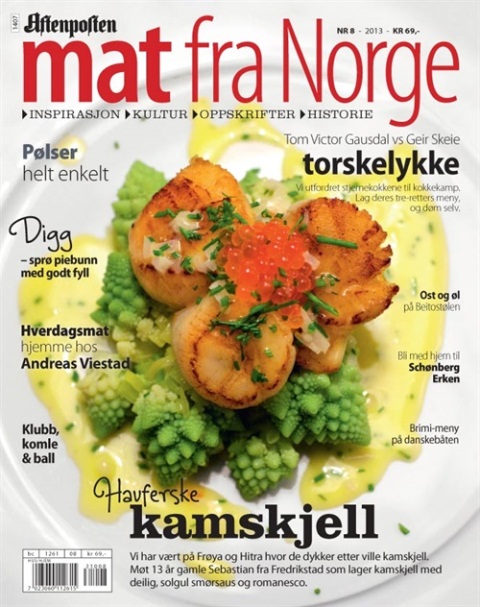 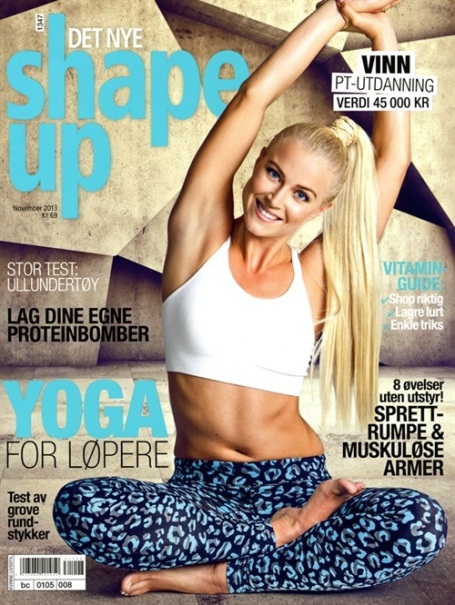 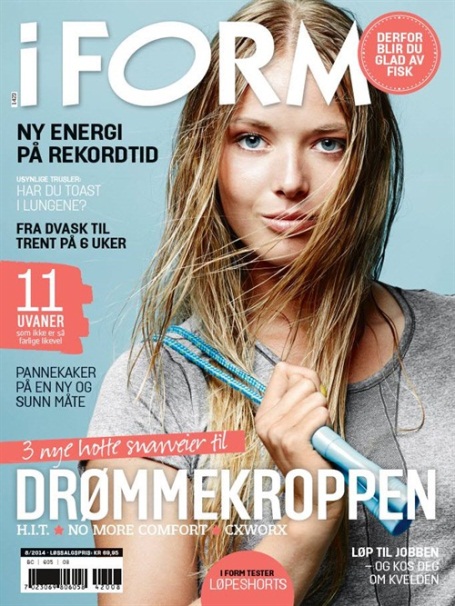 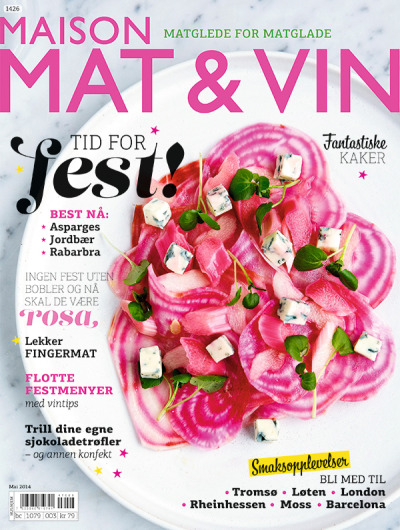 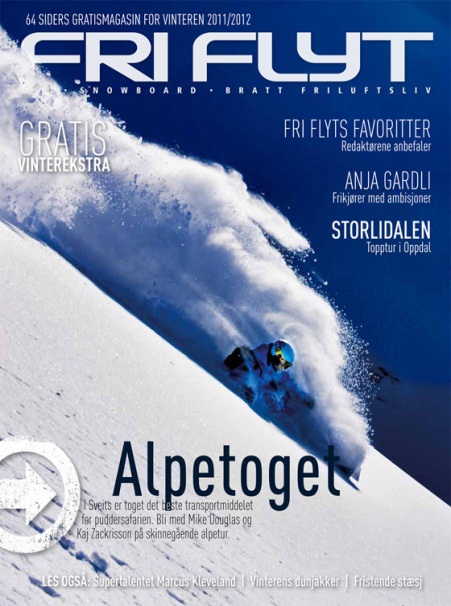 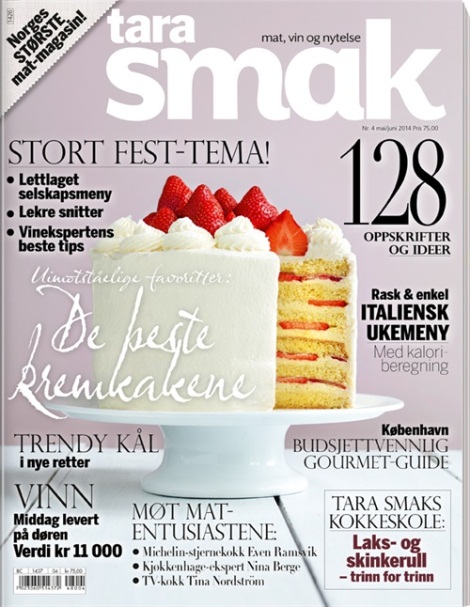 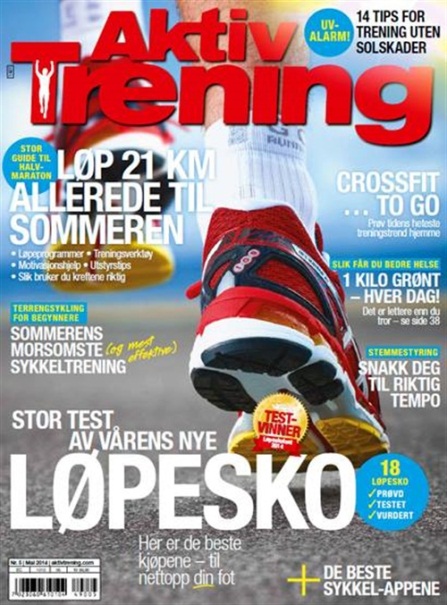 2
35% leser daglig blader og magasiner
Kilde:  Den offisielle MagasinUndersøkelsen (MU) 2015/1
3
6 grupper øker  - 10 grupper minker
Antall lesere i tusen (netto)
Prosent
TNS Gallup
Kilde:  Den offisielle MagasinUndersøkelsen (MU) 2014 vs 2013.
           Nettolesertall for grupper for sammenlignbare grupper.
           Prosentvis endring (netto) for grupper fra 2013 til 2014
4
Stabilitet for de største magasinene
Antall lesere i tusen (netto)
TNS Gallup
Kilde:  Den offisielle MagasinUndersøkelsen (MU) 2014 vs 2013
             Endringer for nettolesertall (AIR) for de største MBL magasinene.
5
Vi Menn og Aftenposten Innsikt øker mest - 
Se og Hør Tirsdag faller mest
Antall lesere i tusen (netto)
Antall lesere i tusen (netto)
TNS Gallup
Kilde:  Den offisielle MagasinUndersøkelsen (MU) 2014 vs 2013.
           Endringer i tusen for de største MBL magasinene.
6
Avismagasinene
Antall lesere i tusen (netto)
TNS Gallup
Kilde:  Den offisielle MagasinUndersøkelsen (MU) 2014 vs 2013
7
Antall lesertilfeller 
øker fra 3,4 til 3,7
Andelen lest er stabilt
Kilde:  Den offisielle MagasinUndersøkelsen (MU)
8
Stabilt magasinmarked
Samlet sett går lesertallene frem med 0,8%.
35% leser daglig minst et blad/magasin.
Magasinene blir i gjennomsnitt tatt fram og lest/tittet i 3,7 ganger. Dette er en strek framgang i forhold til 2013 (3,4).

6 grupper har en framgang, og 10 grupper har en tilbakegang.
«Matblader» har en framgang på  24%. Deretter kommer «Helse/livsstil/sunnhet» (15%), «Mann» (5%), «Fagblader» (4%) og «Innsikt/Økonomi» (2%). 
Bladgruppen «PC, lyd og bilde» taper flest lesere med 21%. «Foreldre»- gruppen har en tilbakegang på 18,5% og gruppene «Aktualitet & TV», «Tegneserie/ung», «Kvinne», «Bolig og interiør», «Avismagasiner», «Voksen kvinne» og «Bil/Båt» har en tilbakegang på 3-7%.
9
2. Lesing av papiraviser
[Speaker Notes: Halvert konsum på 10 år]
Papiravisene har tapt 35% lesere siden år 2000 (indekserte endringer i forhold til 2000)
Prosent
TNS Gallup
Kilde:  Forbruker & Media. Sammenlignbare standard titler, 
          unntatt bilag og helgeutgaver, som er målt i hele perioden. Brutto tall i tusen.
11
Sterk tilbakegang for de største avisene
Antall i tusen
12
Kilde: Forbruker & Media.
Papir, nett og mobil: VG
Antall i tusen
13
Kilde:  Forbruker & Media.
Papir, nett og mobil: Dagbladet
Antall i tusen
14
Kilde:  Forbruker & Media.
Papir, nett og mobil: Aftenposten
Antall i tusen
15
Kilde:  Forbruker & Media.
Papir og nett: Glåmdalen
Antall i tusen
10
*
Mobil
16
Kilde:  Forbruker & Media.
Daglig dekning for papir- og nettaviser: 
1960 – 2014
Prosent
Kilde:  Daglig oppslutning om papiravis og nettaviser 1961-2014.
           Data fra Forbruker & Media fra 1994. Flerkanalsamfunnet (Lundby & Futsæter, 1993)
           Fragmentering av medielandskapet og oppsplitting av publikum (Futsæter 1998).      
           Nettavisene gjelder kun  MBLs nettaviser som også utgir papiraviser og som blir målt i F&M. 
           Mobile utgaver er ikke inkludert, da F&M ikke måler alle mobil utgaver for 2015
17
Fortsatt tilbakegang for papiravisene
58% leser minst en papiravis en gjennomsnittlig dag.	
Samlet sett er det en tilbakegang på 10,4% fra 2013 til 2014 for de 159 målte avistitlene. Dette er den største tilbakegang som er målt i F&M.

Samlet sett går de største avisene tilbake med 12,0%.
Nisjeavisene har en tilbakegang på 4,0%. 
De 138 lokal- og regionavisene har samlet sett en tilbakegang på 9,9%. 

Avisenes målte nettsteder i F&M går tilbake med 3,7%.
De målte mobilutgavene i F&M øker samlet sett med hele 12,7%.
18
2. Nettaviser og mobilt innhold
54% av nettbesøk fra mobil/nettbrett
Grafen viser utvikling i andel unike sesjoner (besøk) på målte nettsteder, fordelt etter plattform.
Kilde: Tekniske rapporter på Tnslistene.no, hentet fra TNS trafikkmåling (TNS Scores og TNS Mobile).
Andel unike sesjoner (besøk) på målte nettsteder, fordelt etter plattform
19
[Speaker Notes: Fra asi – internasjonale TV-trender
Kommenter her]
Sidevisninger på mobilportaler øker med 28%
Snitt daglig sidevisninger
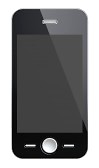 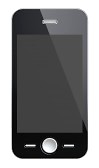 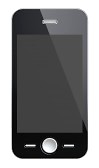 Native APP-trafikk ikke inkludert i målingene
Grafen viser gjennomsnittlig daglig antall sidevisninger totalt på mobiltilpassede målt i TNS Mobile/TNS Scores. Det er en økning i antall sidevisninger på 28 % fra 2013-2014.
Kilde: TNS Mobile (ekskl. native APP-trafikk)
20
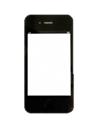 Daglig sidevisninger på mobilportaler
Antall sidevisninger (i tusen)
Native APP-trafikk ikke inkludert i målingene
Grafen viser gjennomsnittlig daglig antall sidevisninger (000) på mobilportaler 2014.
Kilde: TNS Mobile/Scores (ekskl. native app-trafikk)
21
Daglig sidevisninger på desktop/nettbrett er stabil
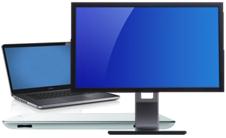 Native APP-trafikk ikke inkludert i målingene
Grafen viser gjennomsnittlig daglig antall sidevisninger (000) på PC/Mac/nettbrett i 2013 og 2014.
Kilde: TNS Scores (ekskl. native APP-trafikk)
22
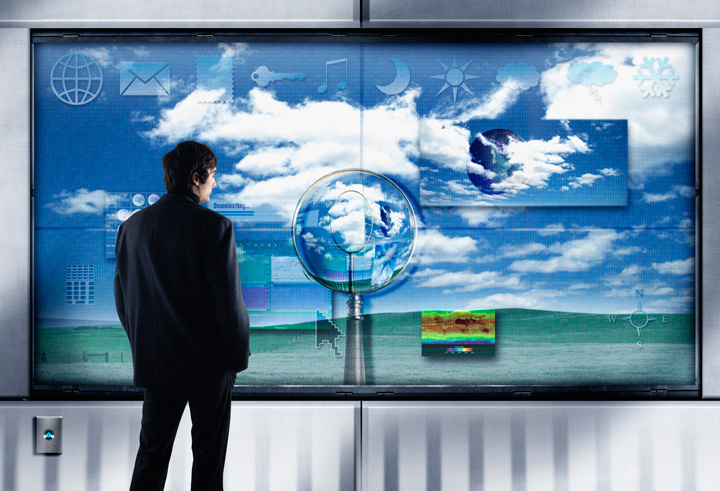 4. Oppsummering
23
Oppsummering
Totalt sett et stabil lesing av magasiner.
6 grupper vinner og 10 grupper taper lesere.

Sterk tilbakegang for papiravisene.

Bruken av nettaviser fra desktop er stabil.
Mobilutgavene fortsetter å vokse sterkt.

De største nasjonale avishusene har oppnådd usedvanlig sterke posisjoner nasjonal og ser nå ut til å ha nådd et foreløpig tak.
24
Medieutviklingen 1960 – 2014
Prosent
Kilde:  Daglig oppslutning om avis, radio, fjernsyn, tekst-TV og Internett 1961-2014.  
           Data fra Forbruker & Media fra 1994. Flerkanalsamfunnet (Lundby & Futsæter, 1993)
           Fragmentering av medielandskapet og oppsplitting av publikum (Futsæter 1998).
25
Metodeutvikling
Mediemarkedet og folks mediebruk endres raskere enn noensinne.
Mediene ønsker å få målt stadig nye tjenester og plattformer.

Det blir vanskeligere og vanskeligere å spørre folk om detaljert mediebruk.
Det jobbes kontinuerlig med å optimalisere de elektroniske mediemålingene.

TNS Gallup jobber sammen med MBL for å samordne og kalibrere F&M målingen med de elektroniske målingene Scores og NIP.
www.TNS-gallup.no/medier/nyheter
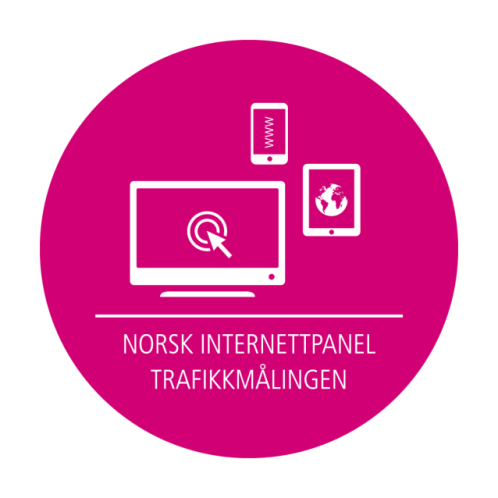 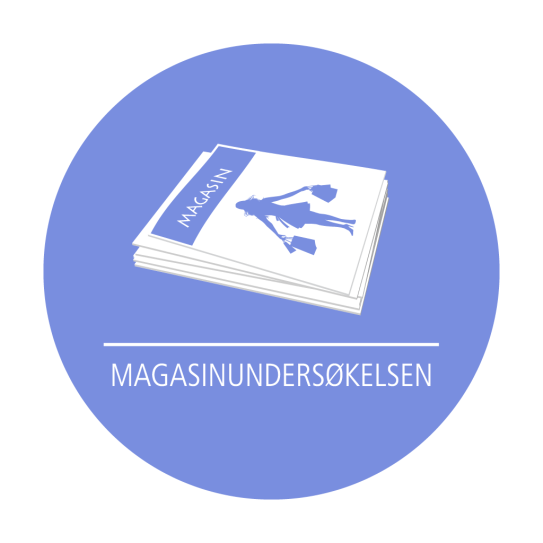 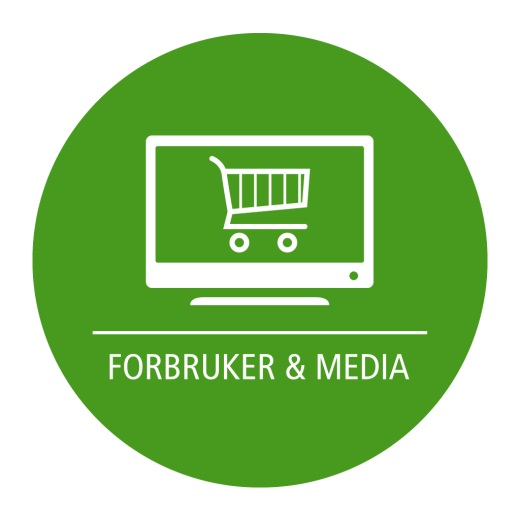 @Futsaeter
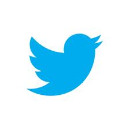 27